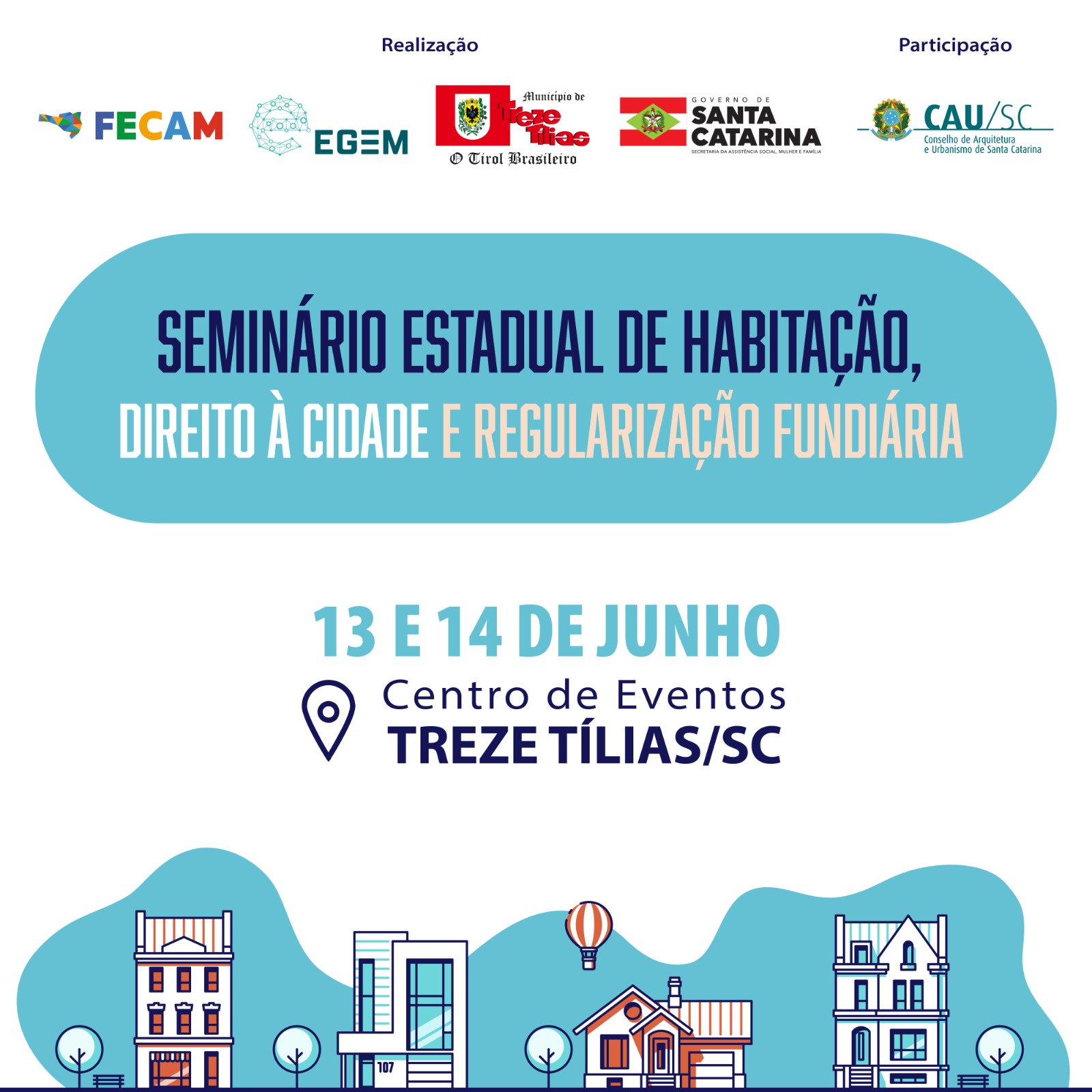 Contextualização da Política de Assistência Social  Socialques
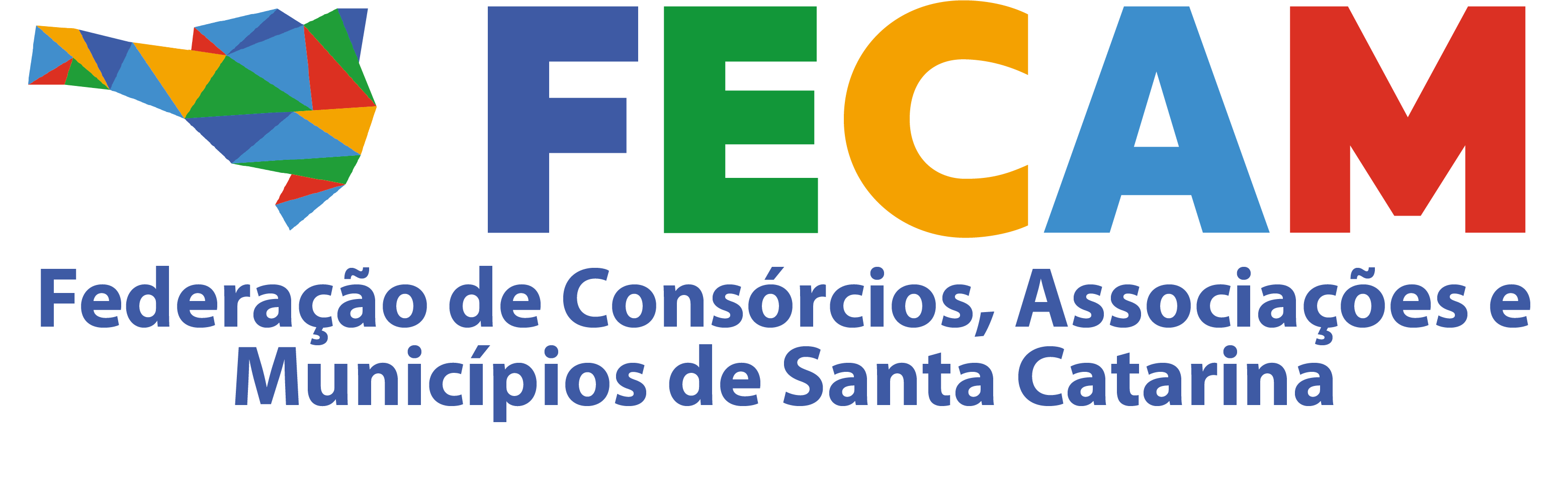 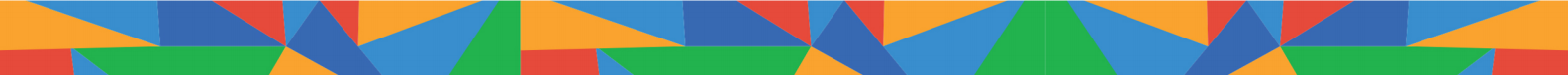 Política Habitacional
As cidades em Santa Catarina, não diferentes do contexto brasileiro, são bastante diferenciadas pelo seu porte, densidade populacional, atividades econômicas e formação social e cultural.

Em SC, 224 Municípios (75%) dos 295 Municípios tem até 20mil habitantes, conforme dados que seguem:
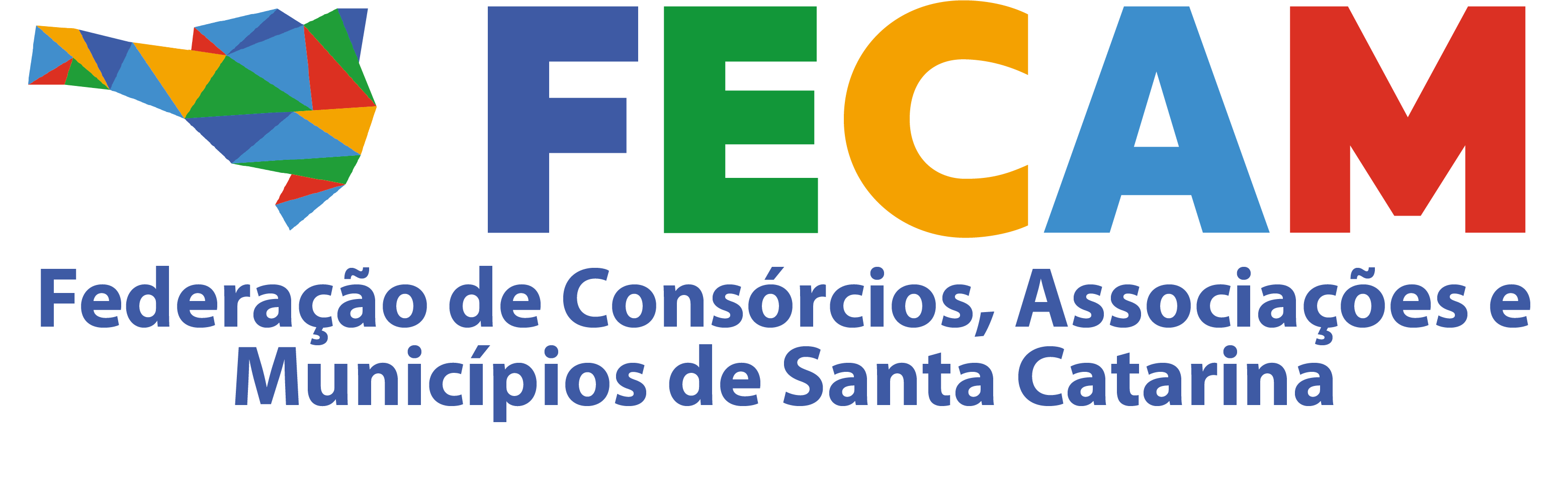 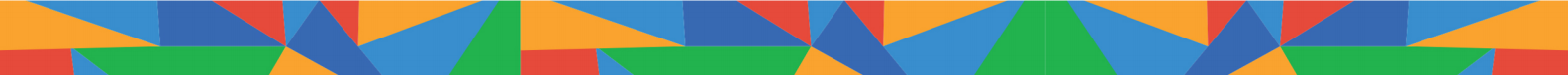 Característica dos Municípios Catarinenenses
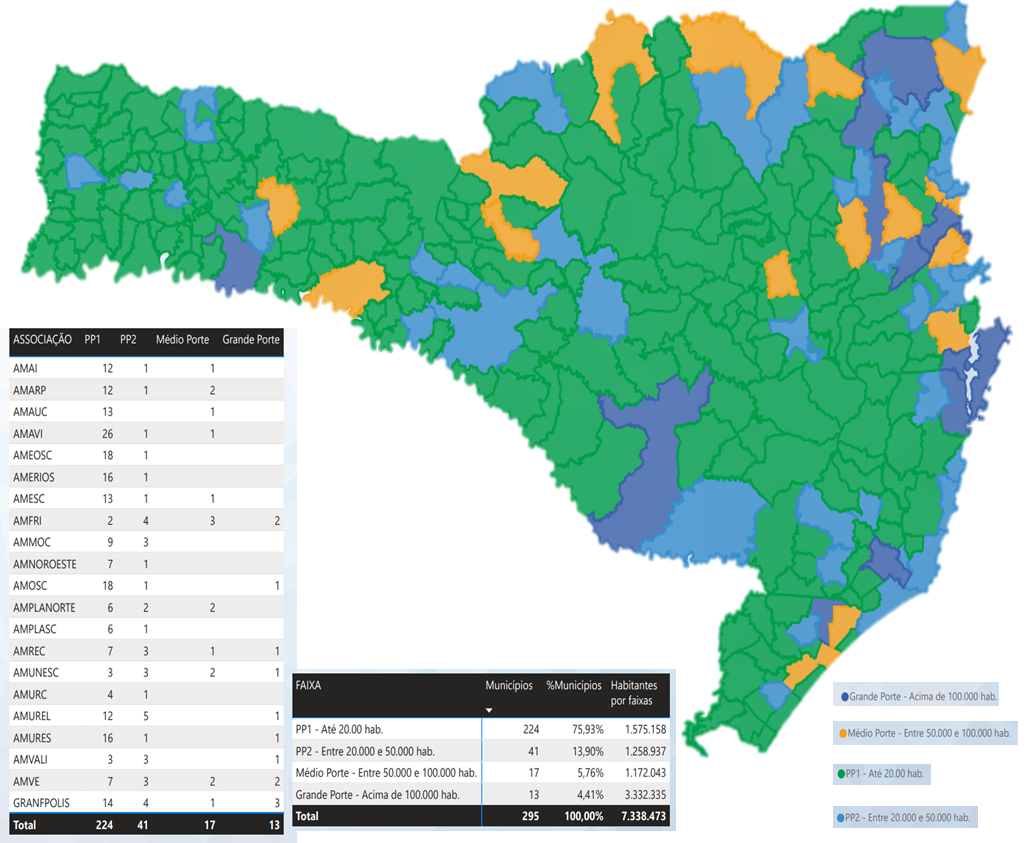 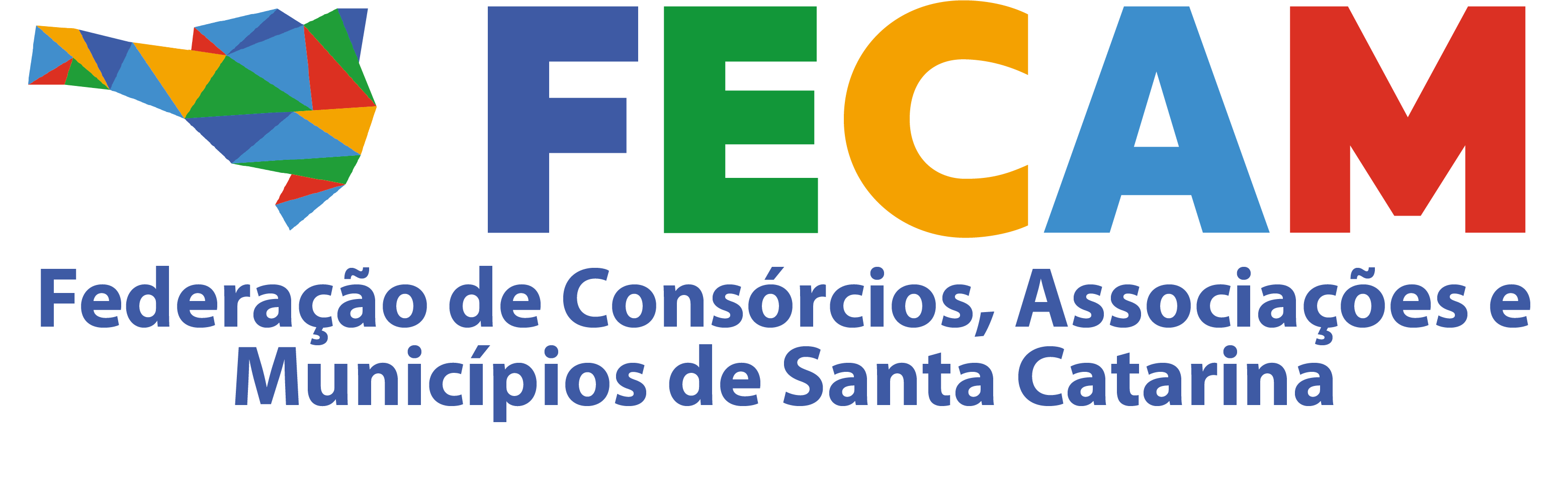 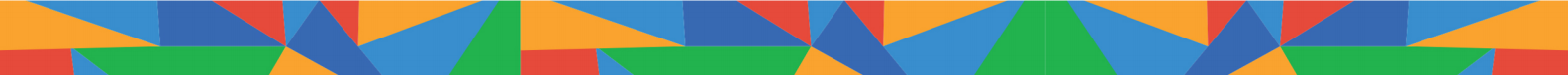 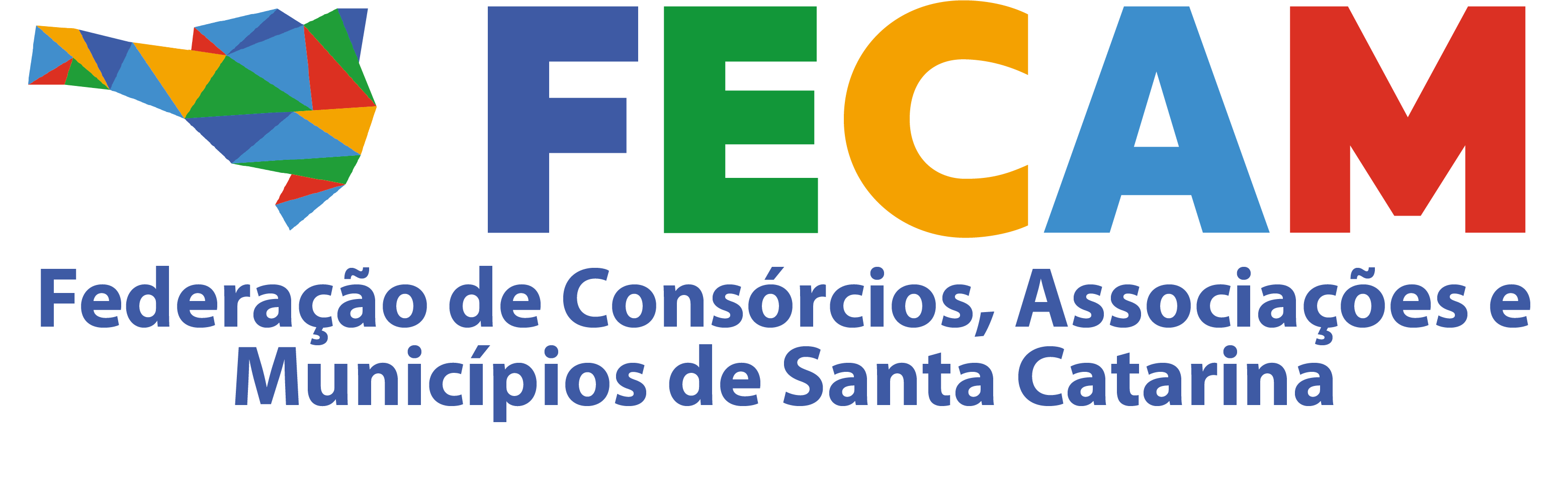 Ocorre que as cidades brasileiras e em Santa Catarina, cresceram marcadas pela ausência de planejamento urbano e/ou pelo favorecimento dos interesses das elites dominantes, permeadas de contradições e de desigualdades sociais as cidades são frutos dos déficits sociais acumulados, por décadas de governos descomprometidos com os interesses da maioria da população. 

Os contrastes sociais e a dinâmica populacional estão intimamente relacionados com o processo econômico estrutural, especialmente nos municípios de médio e grande porte. Nessas cidades se produz e reproduz as desigualdades sociais, através de um intenso processo de precarização das condições de vida, com o crescimento do desemprego e do trabalho informal (sem seguridade social), a presença da violência e do crime organizado, a fragilização dos vínculos sociais, que somados à maneira como as cidades foram constituídas, expõem as famílias e indivíduos a situações de risco e vulnerabilidade sociais.
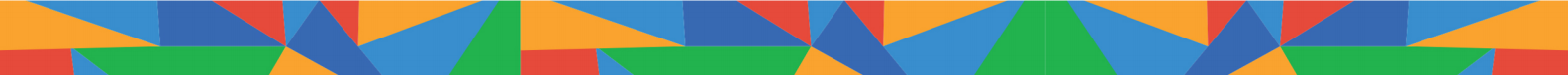 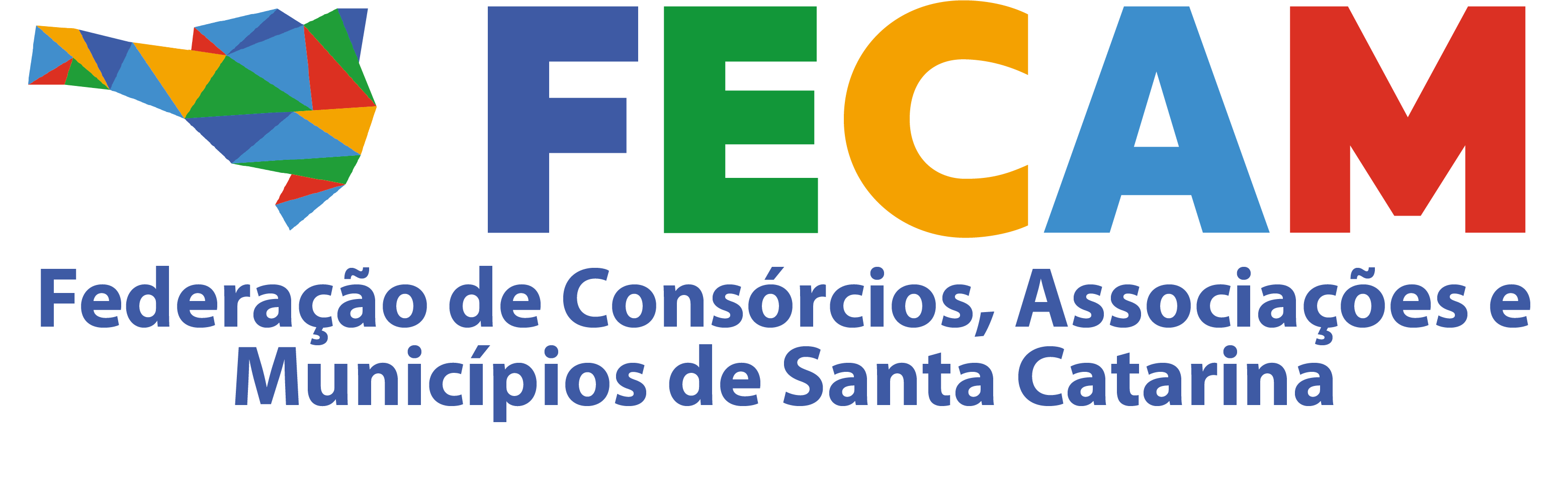 A grande maioria da população convive com a insegurança social e de renda, com a falta de acesso a equipamentos e serviços públicos, com moradias precárias e distantes do trabalho, com muitas horas perdidas no transporte de baixa qualidade, com congestionamentos, poluição, poucas áreas verdes e de lazer e ainda com a violência urbana. Esse quadro é revelador das diferenças, das desigualdades sociais e do modelo concentrador de riqueza e poder que fazem parte da formação histórica do País. Realidade habitacional essa a qual precisamos reestruturar e avançar no país e aqui em Santa Catarina, não diferente.
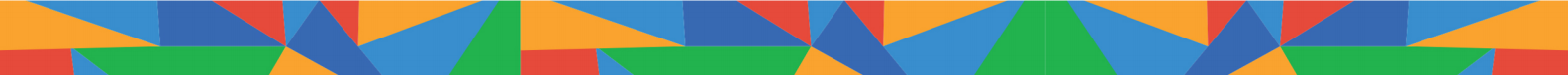 Diante desse cenário que revela os desafios e responsabilidades do Poder Público Municipal, o Colegiado Estadual de Habitação, Regularização Fundiária e Direito à Cidade, vinculado à FECAM e às 21 Associações de Municípios do Estado de Santa Catarina, apresenta orientações sobre a política habitacional, alertando para a responsabilidade histórica dos prefeitos(as) no planejamento, execução e fiscalização da Política Pública Habitacional. 


A FECAM e as Associações de Municípios com o apoio do CAU/SC, elaboraram essa Nota Técnica, que orienta as gestões municipais sobre a estruturação da Política Pública e da Regularização Fundiária no âmbito dos Municípios.
Regionalização de Serviços de Média e Alta Complexidade
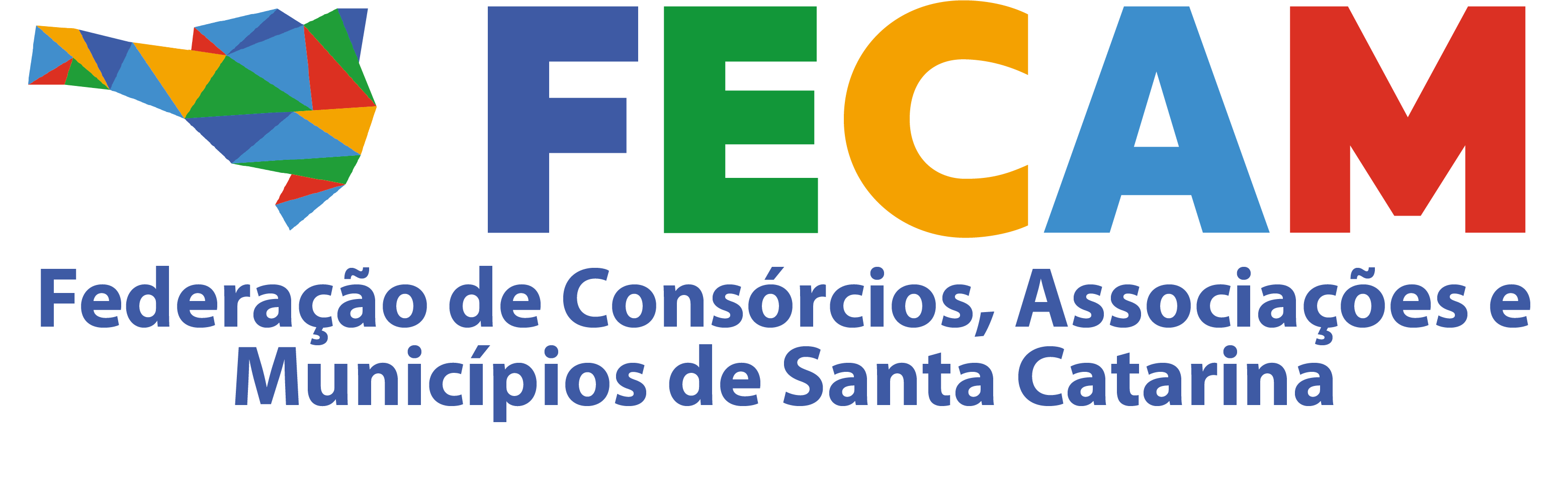 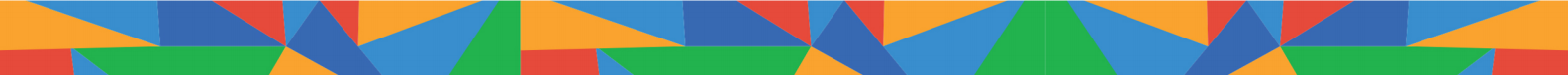 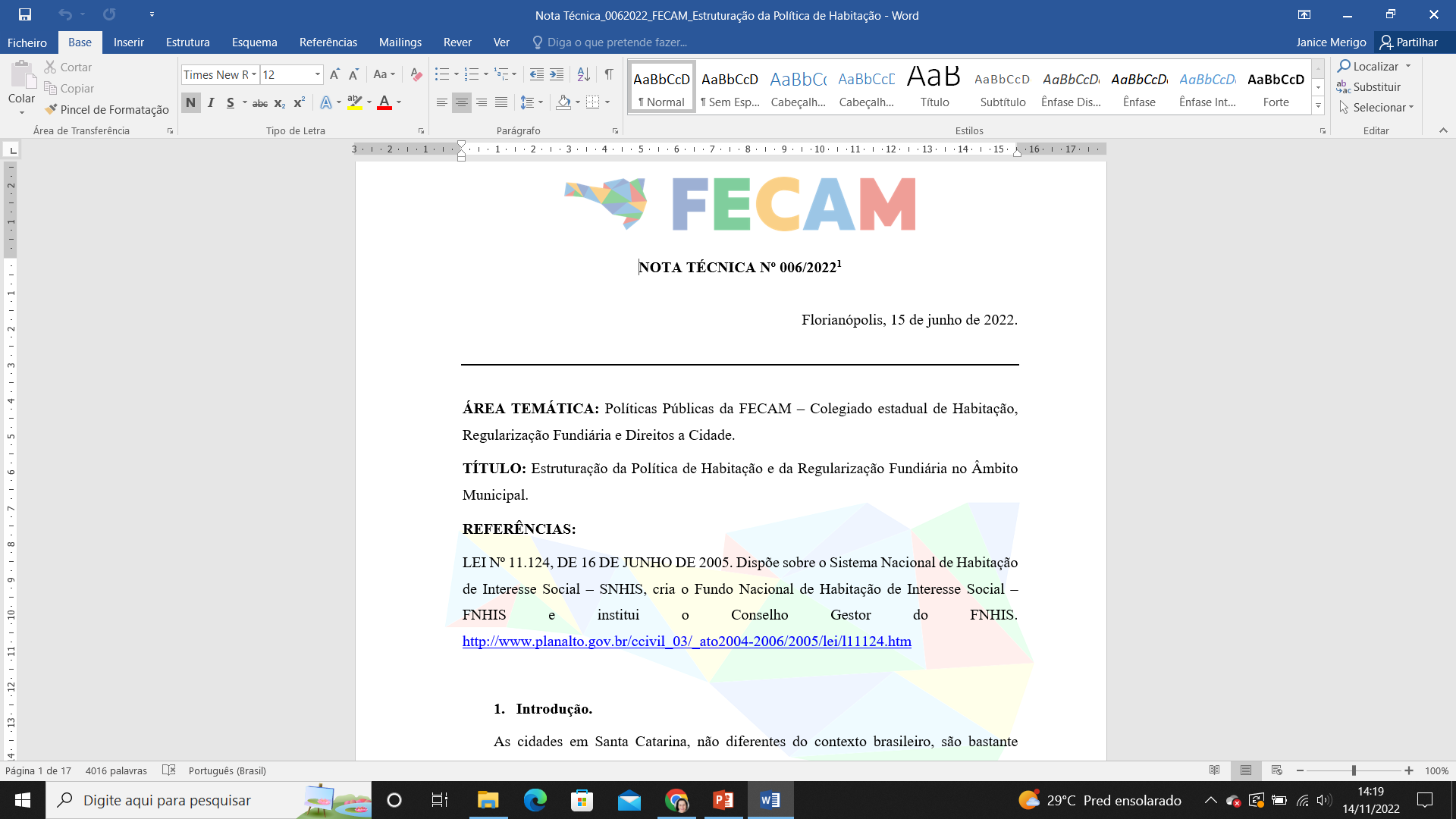 Seguranças Afiançadas pelo SUAS
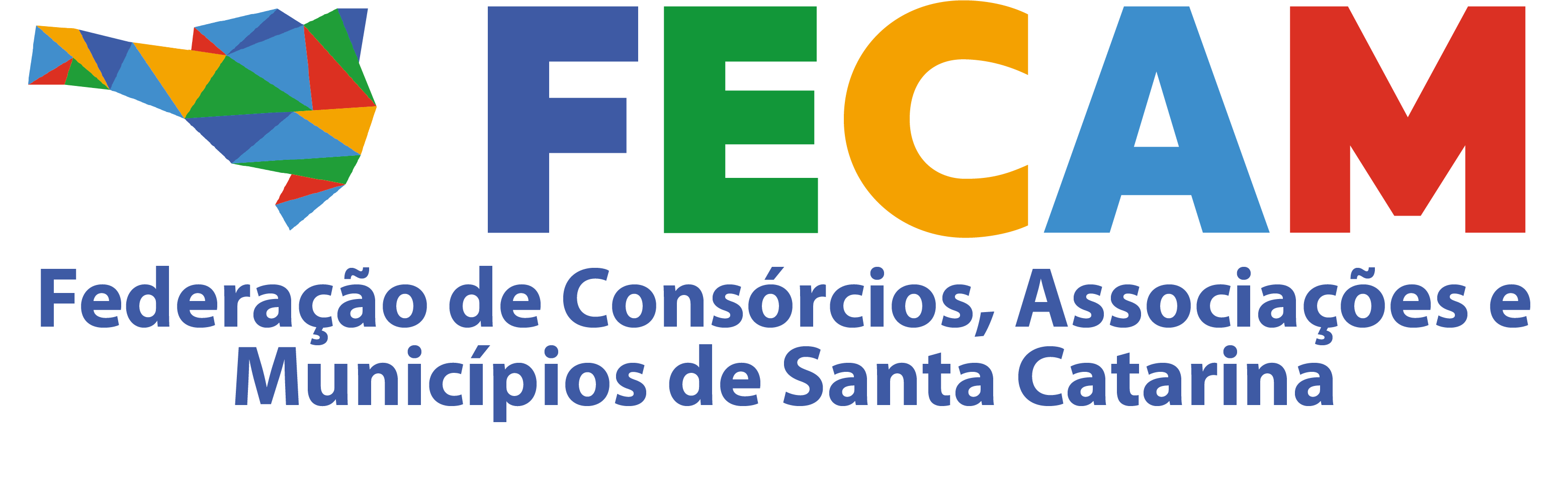 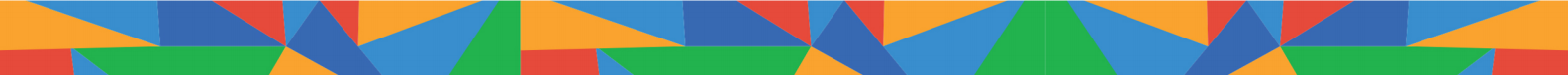 ITENS DA NOTA TÉCNICA
2.Cidadaes e Territórios
3. Política Nacional de Habitação de Interesse Social
Princípios da Política Nacional de Habitação (PNH) 
Objetivos específicos da PNH 
Sistema Nacional de Habitação 
4. Conselho de Habitação, Plano Municipal e Fundo Municipal de Habitação 
5. Regularização Fundiária 
6. Orientação para Estrutura de Referência para a Política de Habitação junto aos Municípios Catarinenses
7. A intersetorialidade entre as Políticas Públicas
8. Considerações Finais
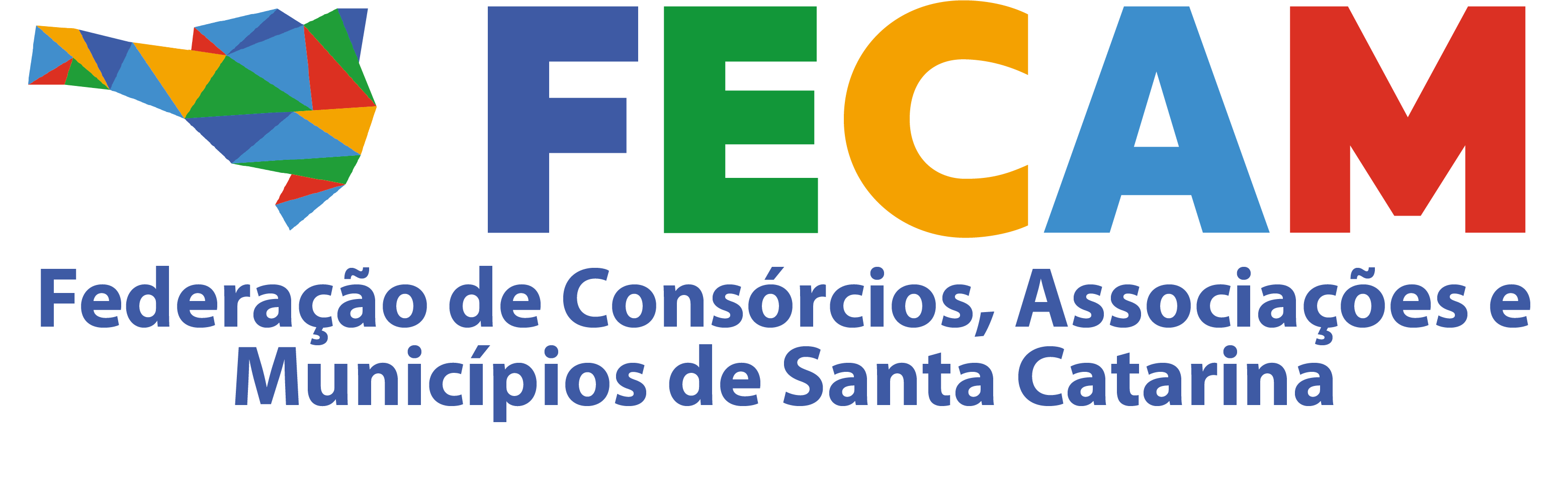 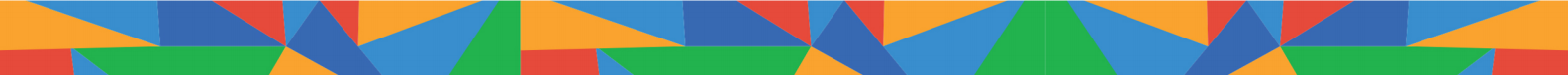 DESTAQUE DA NOTA TÉCNICA
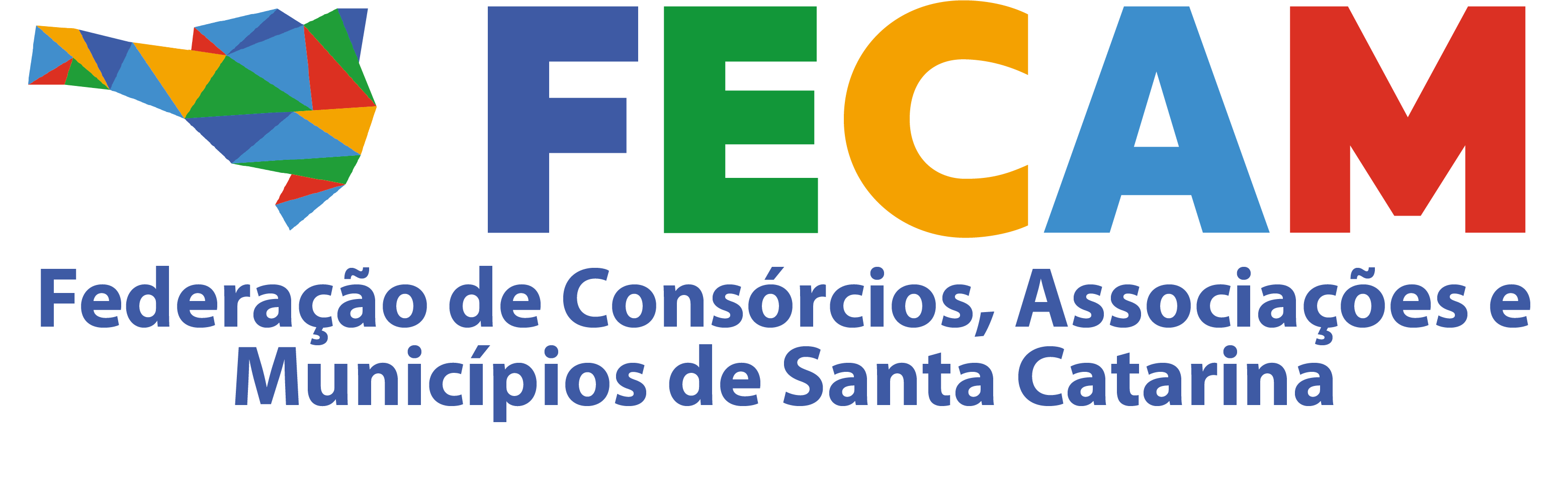 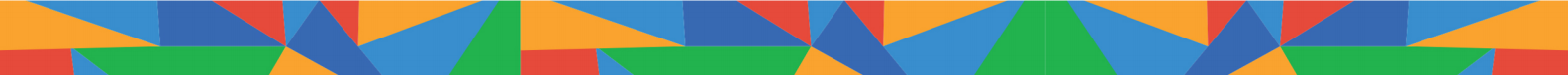 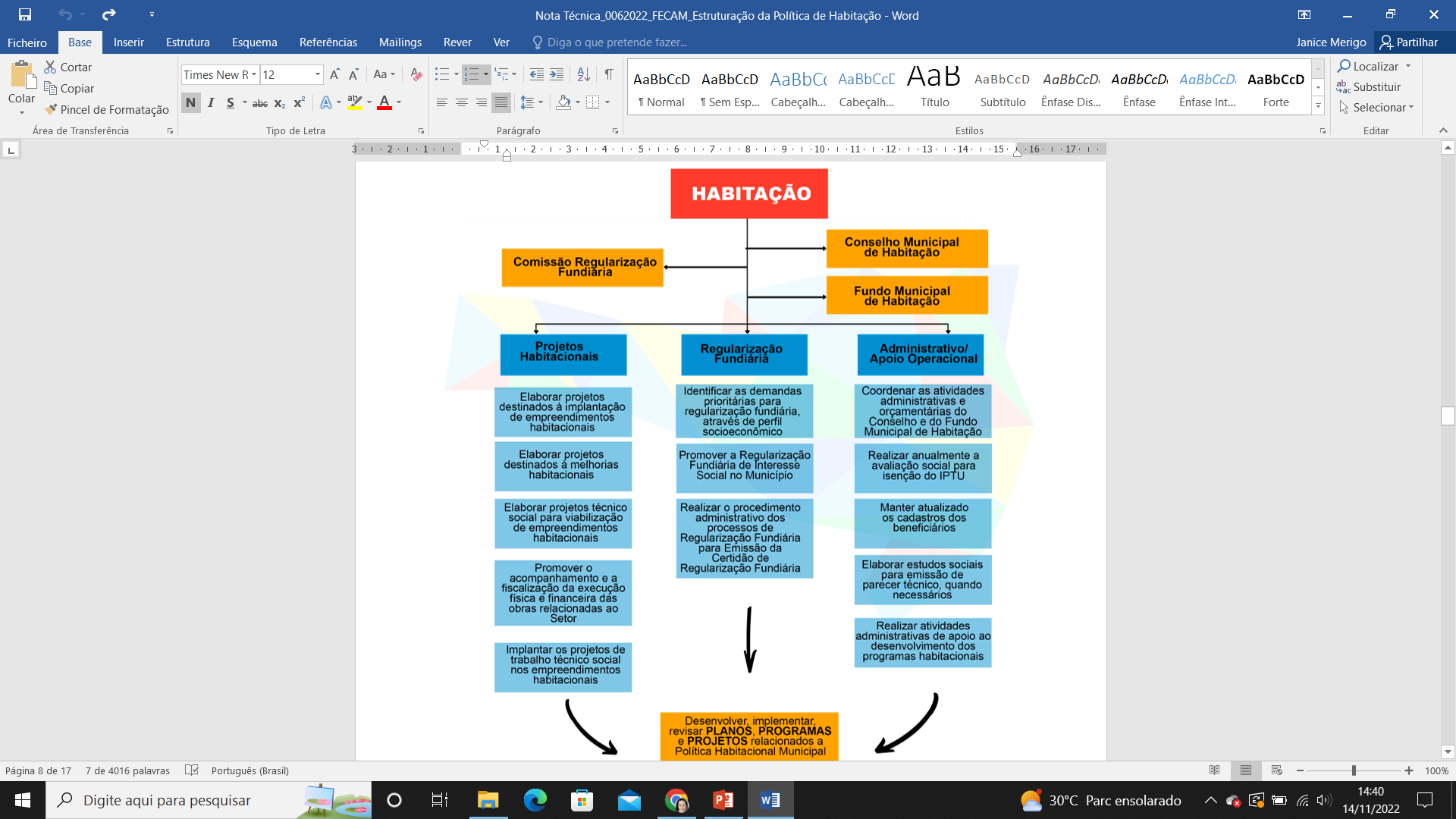 DESTAQUE DA NOTA TÉCNICA
Figura 2:  Estrutura da Política Municipal de Habitação.
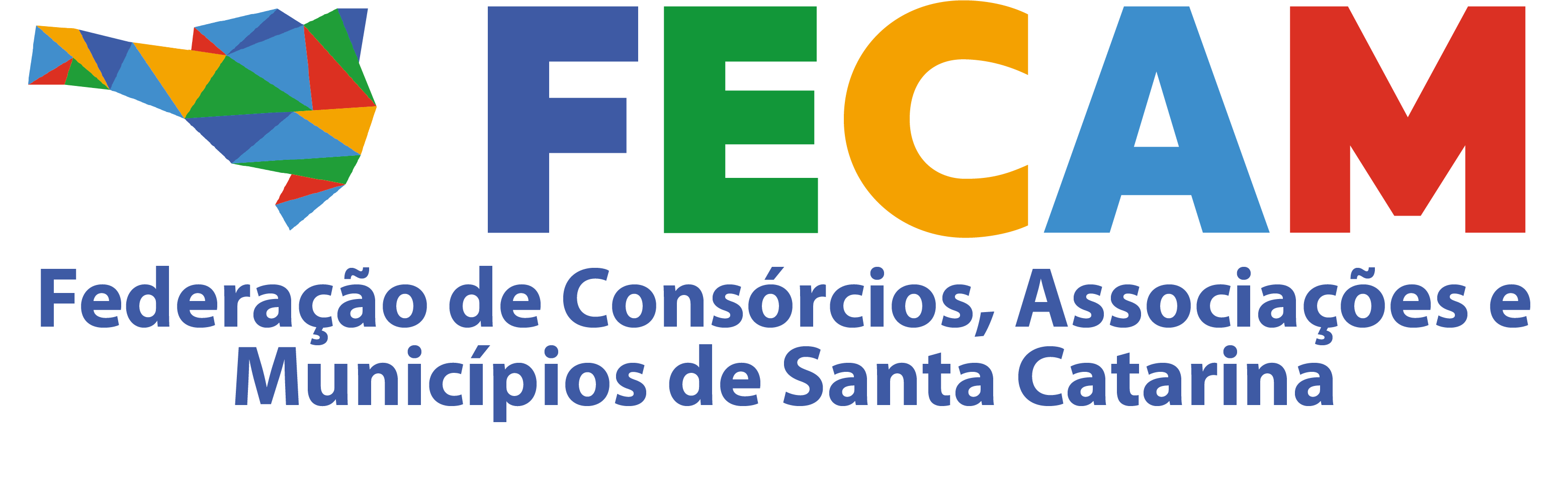 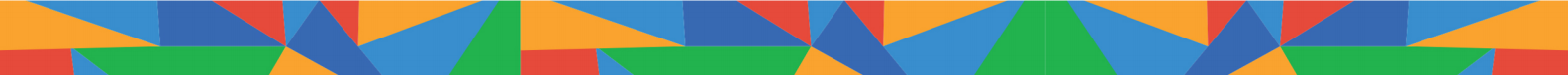 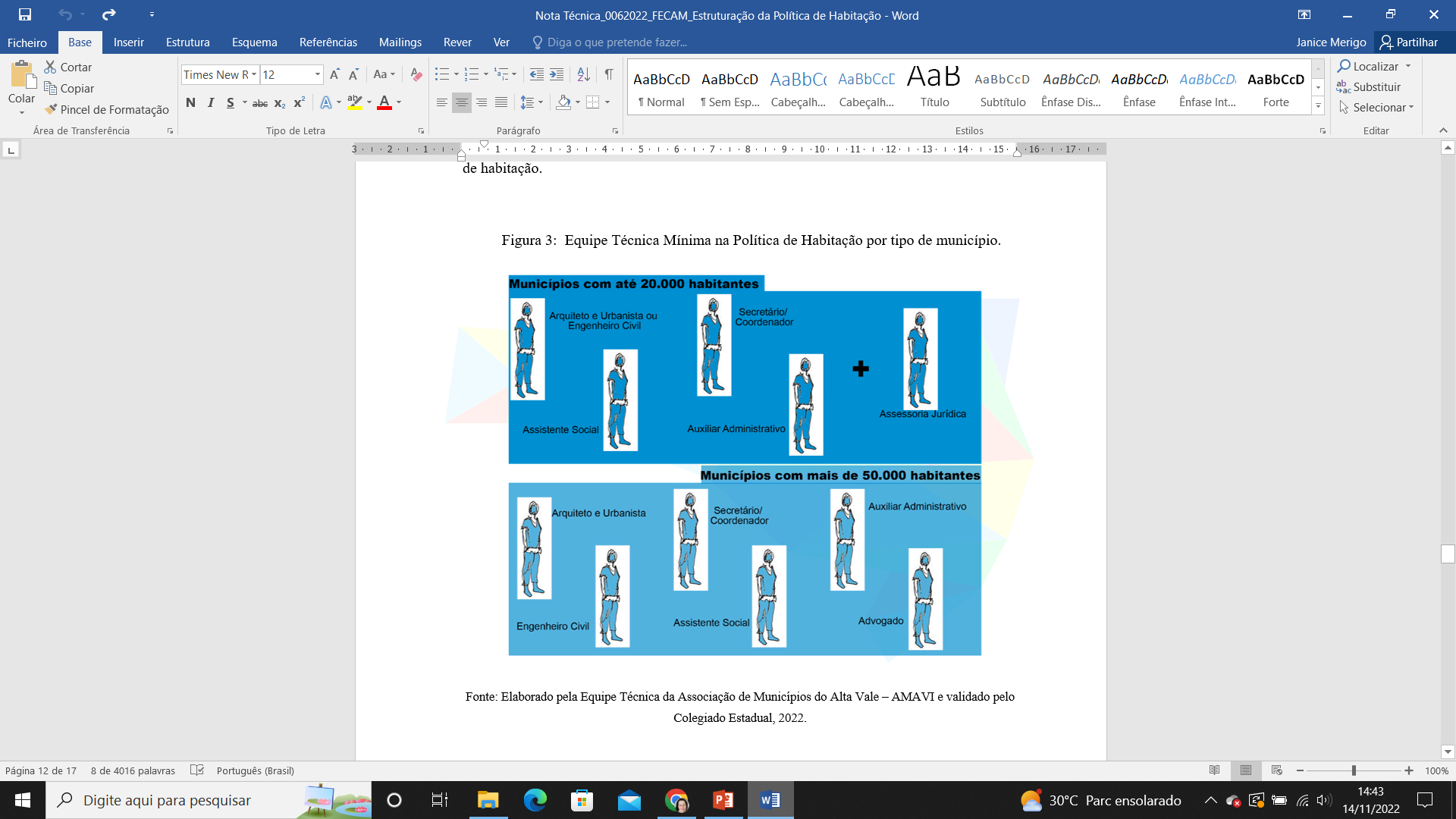 DESTAQUE DA NOTA TÉCNICA
Figura 3:  Equipe Técnica Mínima na Política de Habitação por tipo de município.
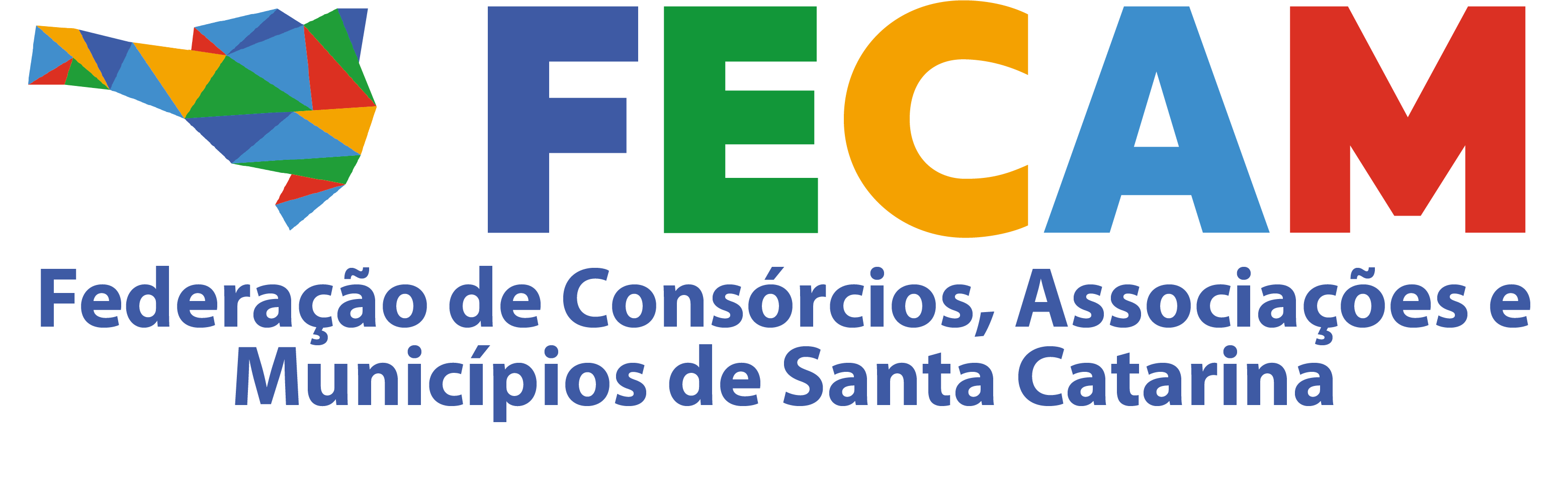 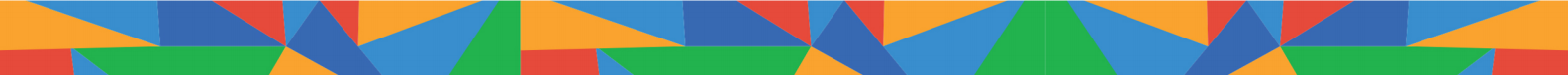 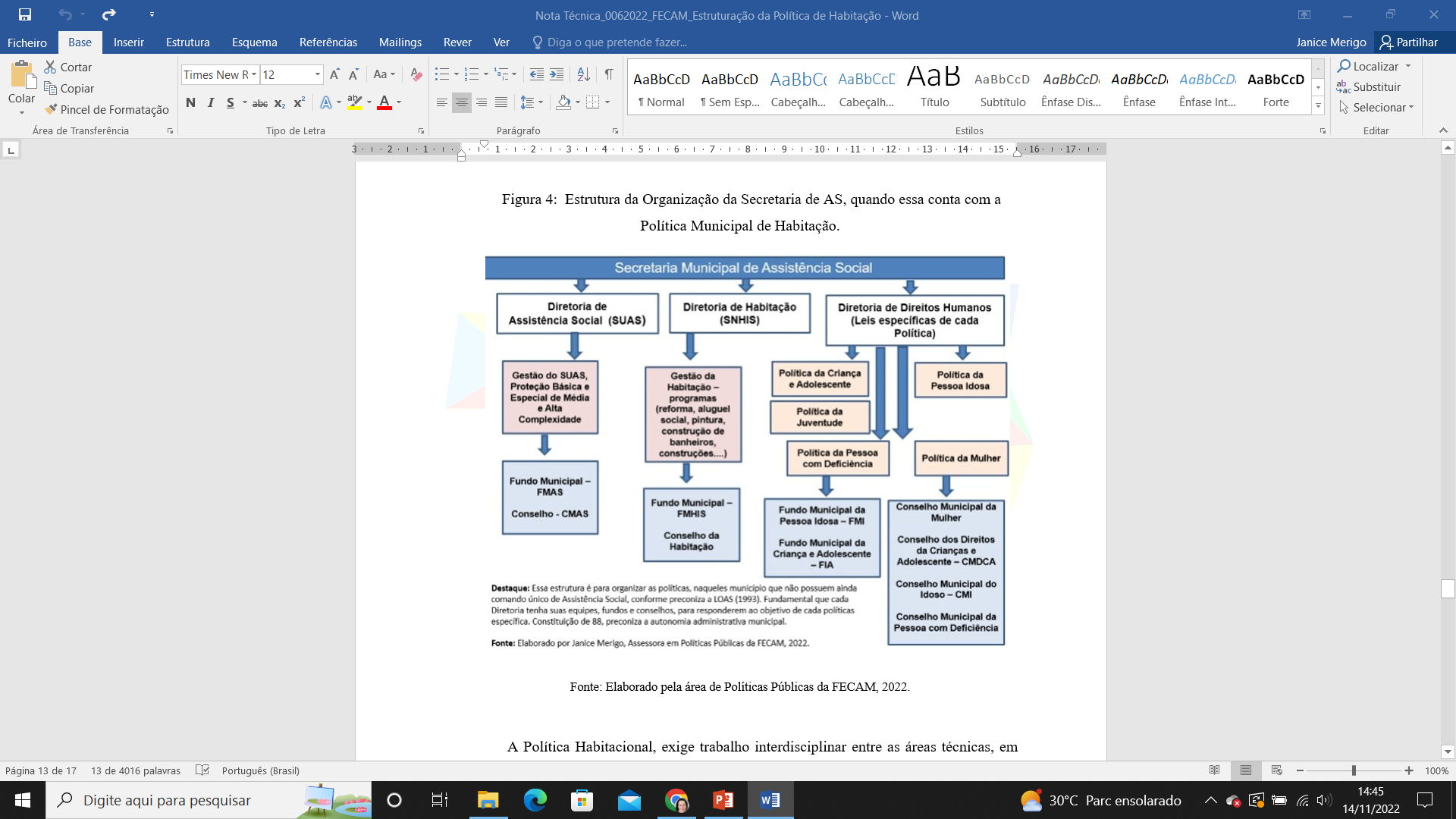 DESTAQUE DA NOTA TÉCNICA
Figura 4:  Estrutura da Organização da Secretaria de AS, quando essa conta com a Política Municipal de Habitação.
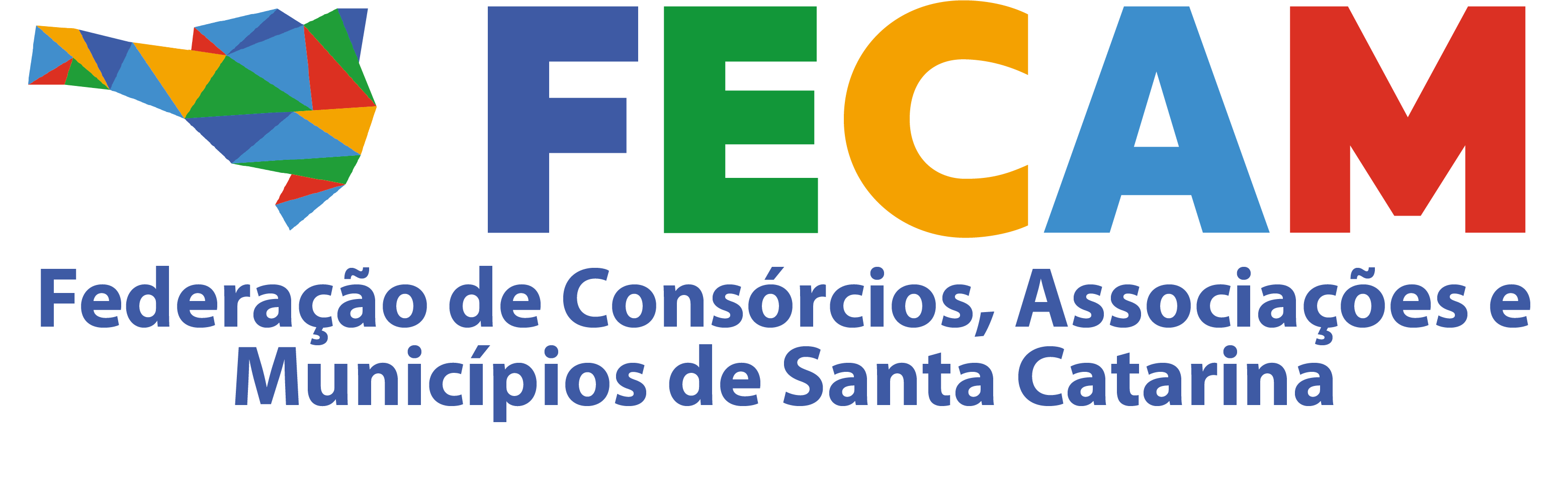 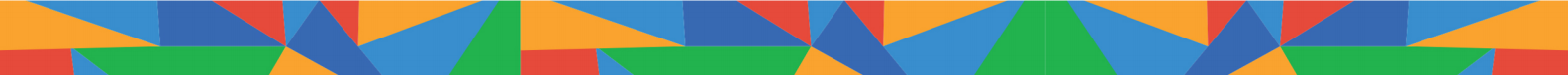 DESTAQUE DA NOTA TÉCNICA
Figura 5:  Trabalho Interdisciplinar na Política Habitacional.
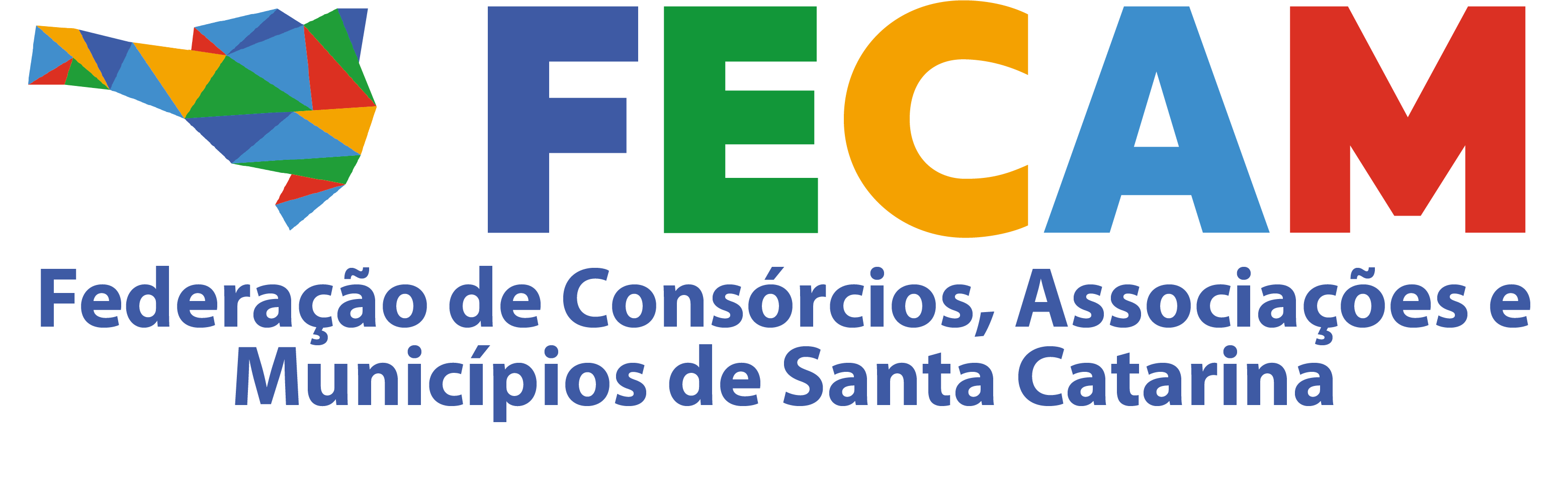 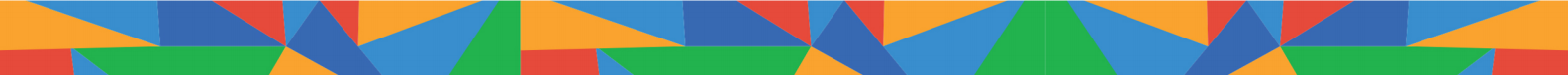 INTERSETORIALIDADE NA HABITAÇÃO
No âmbito dos Municípios a intersetorialidade e a atuação integrada das diferentes áreas técnicas o acesso a garantia de direitos é fundamental. 

Junqueira e Inojosa (1997) definem intersetorialidade na gestão pública como a “articulação de saberes e experiências no planejamento, realização e avaliação de ações para alcançar efeito sinérgico em situações complexas, visando o desenvolvimento social, superando a exclusão social” (p. 24). 

Trata-se de uma nova lógica para a gestão da cidade, de decisão política de redirecionar a ação pública, buscando superar a fragmentação e considerando o cidadão na sua totalidade.
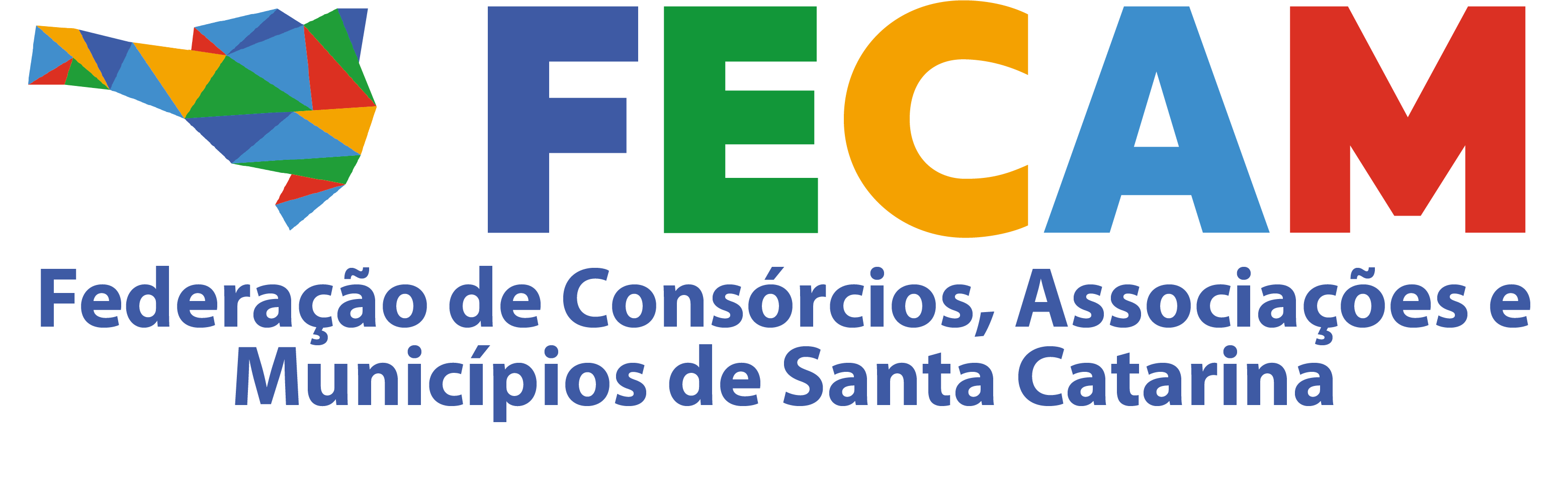 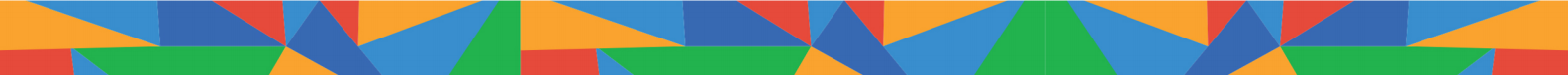 CONSIDERAÇÕES FINAIS
A FECAM compõe o CONSELHO GESTOR DO FUNDO DE HABITAÇÃO POPULAR DO ESTADO DE SANTA CATARINA – CGFUNDHAB 

A FECAM, por meio do Colegiado Estadual de Habitação, Regularização Fundiária e Direito a Cidade, orienta as Associações de Municípios a avançarmos na constituição dos Colegiados Regionais de Habitação e assessoramento das Associações nesta Política Pública, sendo que é uma das áreas em que há interesse de ampliação em investimentos da Gestão Pública.
          Para esse trabalho contamos com a parceria e apoio do CAUSC.
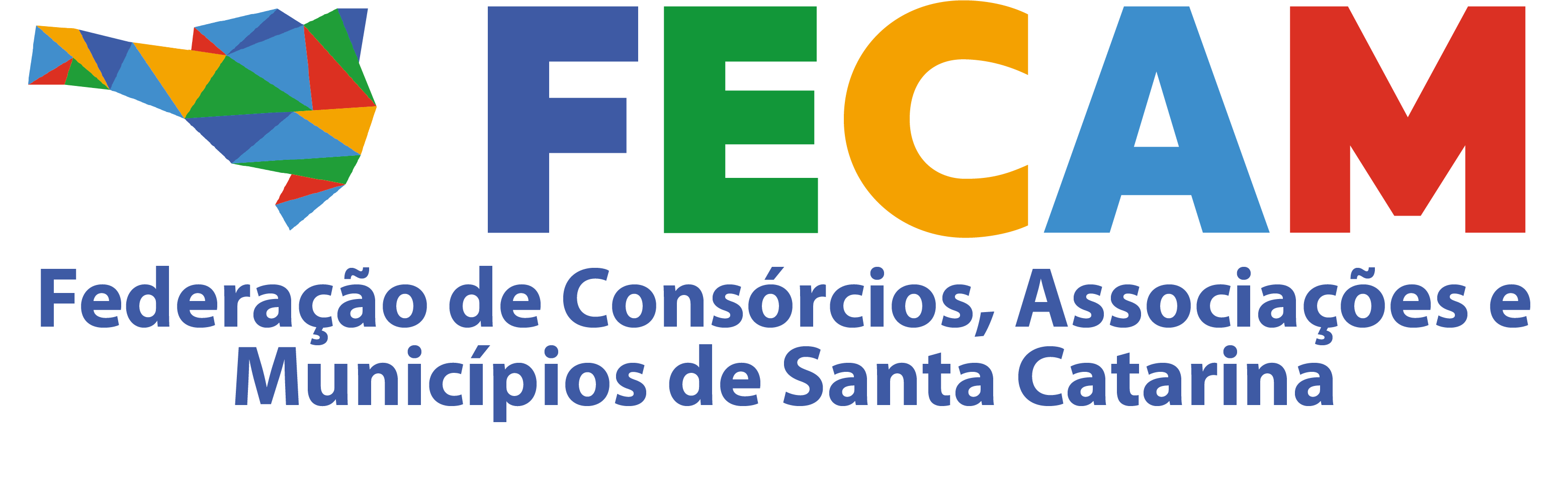 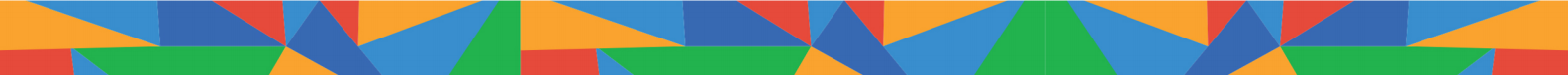 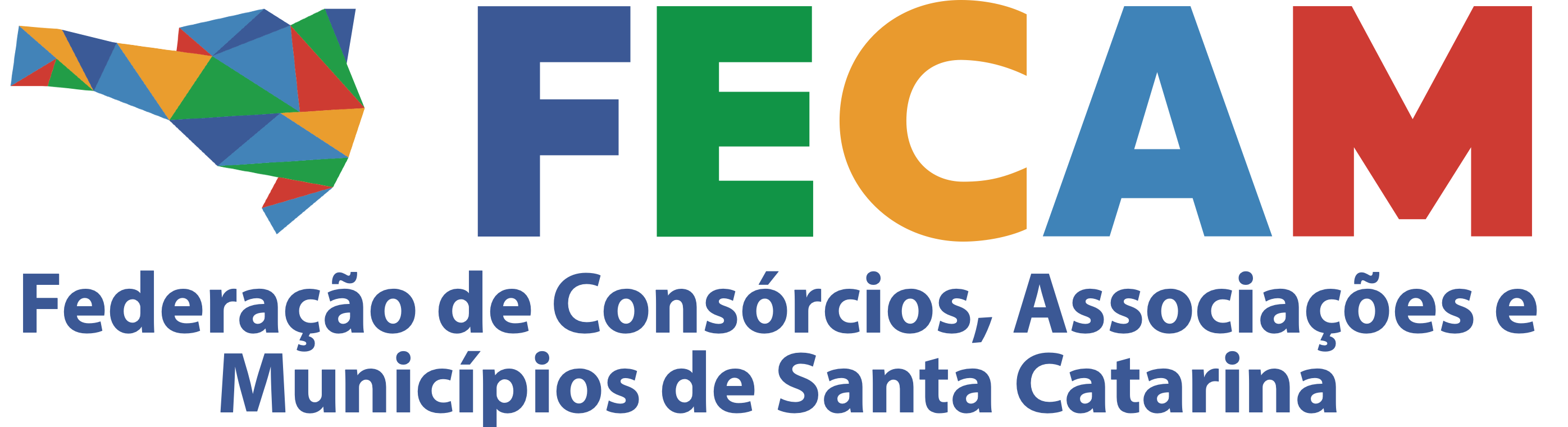 Diretoria:Milena Lopes, Prefeita de Vargem e  Presidente da FECAM
Juliana Demarchi  Diretora Executiva da FECAM
Adriano Caldas, Coordenador-Geral 

Assessora em Habitação: Janice Merigo, Assessora em Políticas Públicas da FECAM
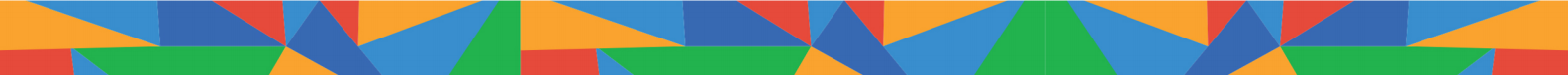